Unit 8　Save Our World
Connected to Nature
WWW.PPT818.COM
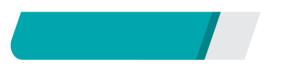 课前自主预习
Lesson 47　 Connected to Nature
蜜蜂
ant
鸽子
die	         dying			   dead

 death
物种；种类
尊敬；尊重
Lesson 47　 Connected to Nature
相继死去；死绝
生物
考虑
依靠
start out
live off
Lesson 47　 Connected to Nature
is 	     filled    with
to 	     grow
depend        on
Lesson 47　 Connected to Nature
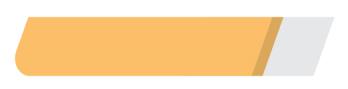 课堂互动探究
词汇点睛
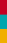 ● 	die v. 死
[观察] If we pollute the rivers and oceans, fish may get sick or even die.如果我们污染了河流和海洋，鱼可能会生病，甚至死亡。
[探究] die是________(延续/非延续性)动词，不能与“________＋一段时间”连用。
for
非延续性
[拓展] (1)die of 意为“死于”，常指因疾病、年老等自然原因而死亡，多指内因。(2)die from 意为“死于”，常指因战争、意外等情况而死亡，多指外因。(3)die off意为“相继死去；灭绝”。
Lesson 47　 Connected to Nature
[辨析] die, dead, dying与death
Lesson 47　 Connected to Nature
活学活用
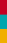 根据汉语意思完成句子
(1)他已死亡并且被埋葬多年了。
     He's ________ ________ and buried for years.
(2)小狗的死使他很伤心。
     The ________ of the little dog makes him sad.
(3)这条可怜的狗没有食物，快要死了。
     The poor dog has no food. It is ________．
been 	   dead
death
dying
Lesson 47　 Connected to Nature
句型透视
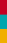 ●	You are a living thing.你是一个生物。
定语
[探究] living可作表语，也可作________，用作定语时要放在修饰词的________。
前面
Lesson 47　 Connected to Nature
[拓展] (1)alive为表语形容词，也可作定语。作定语时要后置，即放在所修饰词的后面。例如：
Who is the greatest man alive？谁是当今健在的最伟大的人？
(2)live一般用作前置定语，多与表示物的名词连用。例如：
 Be careful. It is a live snake.小心些，它是一条活蛇。
(3)lively意为“生气勃勃的，热情活跃的，充满趣味的”。例如：
He showed a lively interest in maths. 
他对数学表现出了浓厚的兴趣。